Advisory Committee Members
Advisory Committee Members
College & Career PathwaysCommittee Recommendations
Create a statewide education-business advisory council on public education:
Education leaders need input from business leaders in order to ensure that education programs are continuing to meet shifting workforce demands.
Develop a statewide framework on work-based learning:As work-based learning opportunities proliferate, it is imperative that clear and consistent guidelines and best practices are provided to local school divisions to ensure that all students are being equitably served.
Curriculum & InstructionCommittee Recommendations
Innovate in Instruction:
Teachers will need support to make the requisite instructional shifts. Personalized learning and competency-based instruction offer opportunities for growth but will also require careful planning and professional development.
Equip Teachers:The state should play a role in creating instructional content for teachers to utilize for their lesson plan development and provide the resources necessary for teachers to succeed in delivering their lesson plans.
Increase Access to Innovative Options:The VDOE can play a role in building the capacity of all districts to innovate and offer diverse curriculum and instruction options to students by offering innovative and expanded options to all students.
Early ChildhoodCommittee Recommendations
Increase Access:
Many of Virginia’s youngest children lack access to an affordable early childhood care and education option, including 70 percent of disadvantaged children from birth to five.
Improve Quality:Only 60 percent of Virginia’s children enter Kindergarten ready to learn, but offering children access to early learning opportunities will only help if the programs are high quality.
Strengthen the Teacher Workforce:Virginia needs to think critically about how to prepare, certify, and support its early childhood workforce.
Think Holistically & Increase Coordination:The achievement gap starts before the first day of school and a holistic approach from birth will be required to eliminate gaps.
EquityCommittee Recommendations
Develop a Vision of Equity:
The VDOE should articulate a clear definition and vision of equity that can serve as guidance to districts.
Focus on Teaching & Leading:Virginia should focus on developing the cultural competencies of its existing teachers and leaders, retaining its best teachers, and increasing the diversity of its educator workforce.
Use an Equity Lens on School Funding:Virginia should consider how the school funding formula can be used to address students at risk of not achieving at the same level as other students.
Ensure Access to High-Quality Curricula & Programs:Virginia needs to ensure that resources are equitably accessible to all teachers, providing every student with a rigorous curriculum that prepares them for the future.
School Quality ImprovementCommittee Recommendations
Establish a commission to identify model approaches to school improvement: ESSA has given power to states to identify how to address school improvement. It is important that the Commonwealth focuses intently on what best practices can help schools improve, tailored to the unique needs of schools, districts, and students.
Focus on teachers, principals, and district leadership: Many districts struggle to recruit and retain quality teachers, school leaders, and superintendents. Strong leadership is necessary for strengthening schools, achieving student success, and coordinating among stakeholders.
Talent PipelineCommittee Recommendations
Accelerate improvement in teacher recruitment and retention: Teachers are the most impactful school-based factor driving student achievement. Some districts in Virginia have suffered from persistent teacher shortages, and teacher turnover remains a challenge.
Build teacher expertise: Teachers who are not well-prepared for the challenges of the classroom are less likely to remain in the classroom. Teacher preparation programs should ensure that teachers are experts in their subjects and how to work with all students.
Increase teacher leadership roles without requiring that they leave the classroom: Many teachers who take on leadership roles move into administrative positions, meaning they must leave the classroom in order to advance in their career.
Thank You & Questions
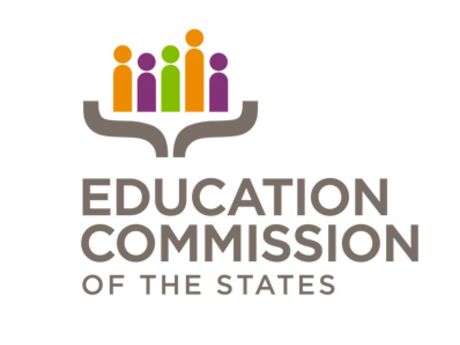 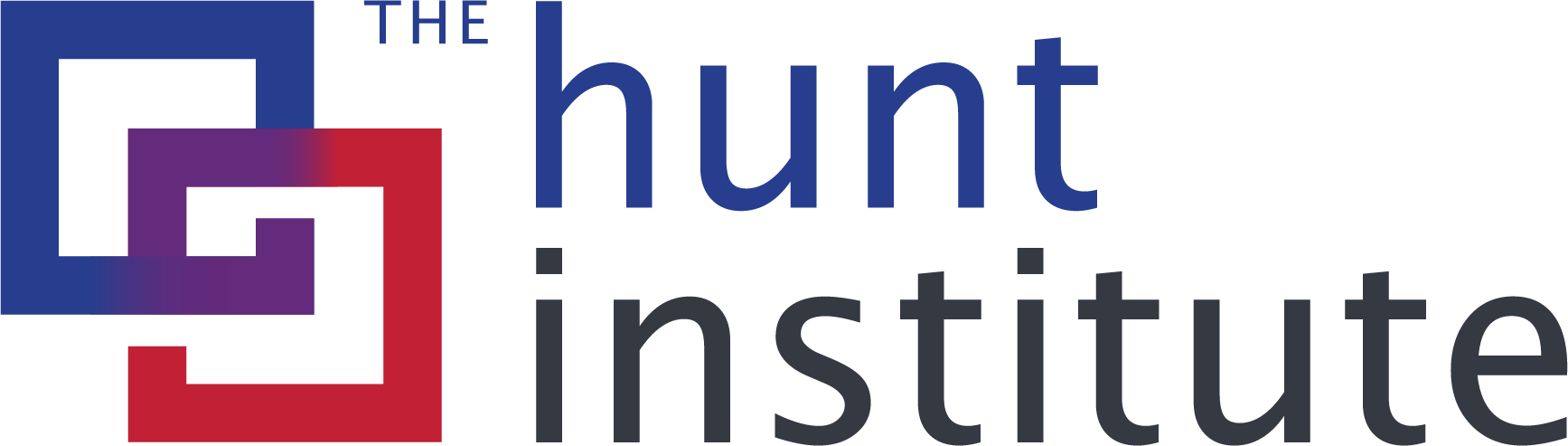